Efficient String Similarity Search: A Cross Pivotal Based Approach
Computer Science and Engineering
Fei Bi1 , Lijun Chang1 , Wenjie Zhang1 , Xuemin Lin1,2
1 The University of New South Wales, Australia
2 East China Normal University, China
Outline
Background

Our Approach

Experimental Study
[Speaker Notes: This is the outline of today’s talk.  Background of our work, our approach, our two proposed advanced filters, experimental study.]
Strings Everywhere!
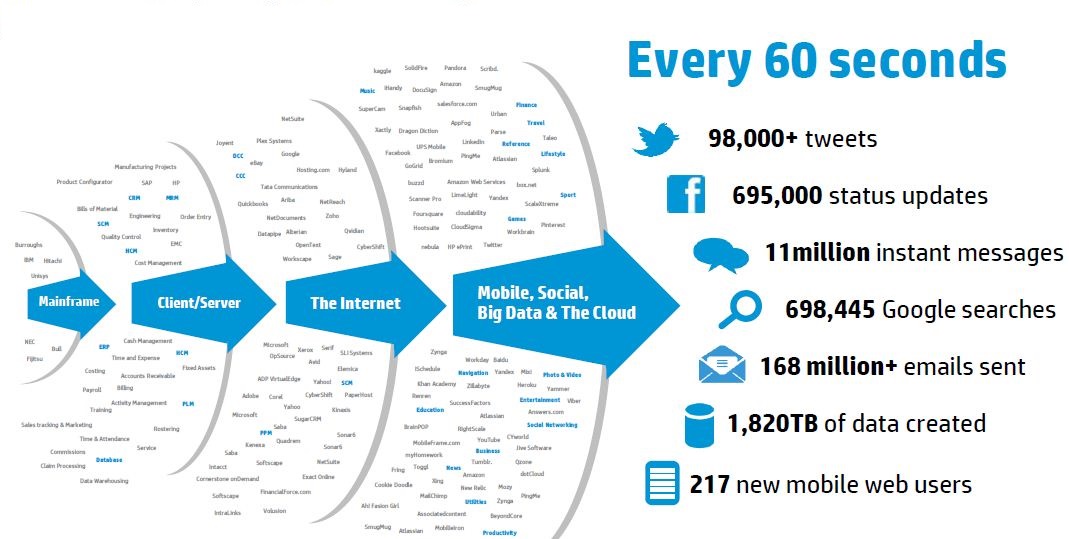 [Speaker Notes: Nowadays, everyone is talking about the big-data era, but how big the data is really is? This is a survey conducted by HP, and it shows that in every 60 seconds, this huge amount of data is created. It is very easy to see that a large proportion of the data is string!. So we definitely fast algorithms to process the string data. In this paper, we study the string similarity search problem.]
String Similarity Search
Why do we need similarity search?
Data in the real world could be dirty. (incomplete, noisy and inconsistent) 
Try to understand the relation among data sets.
Applications of string similarity search
Duplicate detection (i.e. TurnItIn).
Spelling check or auto typing correction (i.e. Microsoft Words).
Sequence alignment comparison in bioinformatics.
Similarity Measurement
Edit distance
Minimum number of edit operation required to transform one string into the other. 
Three types of edit operation:
	insertion, deletion, and substitution.
Example
s = “datamining” and r = “datemnings”
To transform s into r:
1. Substitute ‘a’ with ‘e’
2. Delete ‘i’
3. Insert ‘s’ after ‘g’
Problem Definition
String Similarity Search
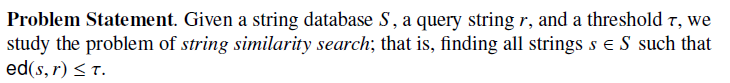 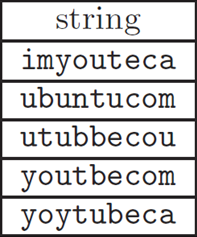 Query string 
r = “yotubecom” and τ = 2
ed(s, r) <= 2
Output “youtbecom” as a result
string dataset S
Challenge
Filter-and-Verification Framework
Query string r
Dataset S
Signatures
Index built on signatures
Filter
Query Index
Candidates
Verification
Validation
Results
Signature: Q-Gram
Q-gram is first proposed as a signature scheme by Gravano in 2001.
Q-gram: A sequence of q characters of the original string.
Example for q=3
vacation : vac, aca, cat, ati, tio, ion.
Similar strings have many common q-grams.
Related work: Pivotal Prefix
Pivotal q-gram set: a set of t + 1 disjoint q-grams selected from qt + 1 prefix of the q-gram set.
Sort all q-grams by global ordering, such as idf
q(r) : The sorted q-gram set of query string r
Pre(r)
Piv(r)
|Piv(r)|= τ+1 and the q-grams in Piv(r) are disjoint
Related work: Pivotal Prefix
Pre(r)
last(r)
Piv(s)
last(s)
Piv(r)
Pre(s)
Pivotal Prefix Filter: 
If last(r) < last(s) and piv(r) ∩ pre(s) = ϕ, ED(r,s) > τ
If last(s) < last(r) and piv(s) ∩ pre(r) = ϕ, ED(r,s) > τ
Our Approach
Cross Pivotal based pruning technique

Min-Order based pivotal set selection method

Two advanced filters:
Position Match Filter
Pivotal Substitution Filter
Advantages of Our Approach
High pruning power
Three pruning strategies are guaranteed to achieve least candidates among existing algorithms

More effective method for pivotal set selection with reduced complexity 

Low memory consumption
Cross Pivotal Filter
lpr: the position of the last pivotal q-gram
q(r):
Piv(r) = τ+1 disjoint q-grams
q(s):
If s and r are similar, then Piv(r) ∩ q(s) ≠ ϕ.
If s and r are similar, 
then Piv(r) ∩ Prelpr + (q-1) τ(s) ≠ ϕ and Piv(s) ∩ Prelps + (q-1) τ(r) ≠ ϕ
If s and r are similar, then Piv(r) ∩ Prelpr + (q-1) τ(s) ≠ ϕ.
If r and s are similar, then Piv(s) ∩ Prelps + (q-1) τ(r) ≠ ϕ.
Cross Pivotal Filter:
Given any two strings s and r, if Piv(r) ∩ Prelpr + (q-1) τ(s) = ϕ 
or Piv(s) ∩ Prelps + (q-1) τ(r) = ϕ, then s and r cannot be similar.
Comparison of pruning power
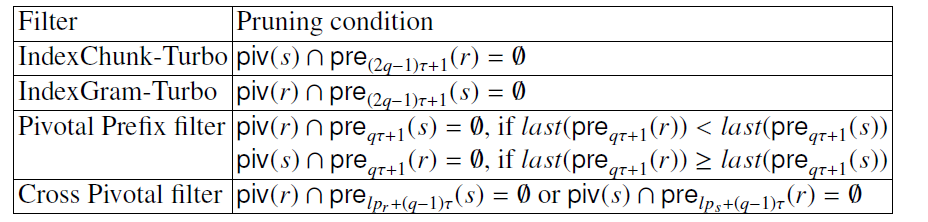 Our proposed cross pivotal filter possesses the strongest pruning power, compared to 
IndexChunk-Turbo [Qin TODS13], IndexGram-Turbo [Qin TODS13], and 
Pivotal Preifx [Deng SIGMOD 13]
Cross Pivotal Filter
Suppose that we have two strings s and r:
	s = datamining
	r = datacleaning
q(s) = {am, mi, da, ni, ng, ta, at, in, in}
	q(r) =  {ac, cl, an, le, da, ea, ni, ng, ta, at, in}
We select piv(s) ={am, da, ni} and piv(r) = {ac, an, le};
so we have :
lps = 4 and the prefix length is  lps + (q-1)t = 6; 
lpr = 4 and the prefix length is  lpr + (q-1)t = 6.
pre(s) = {am, mi, da, ni, ng, ta}
pre(r) =  {ac, cl, an, le, da, ea }
Cross pivotal filter: 
piv(s) ∩ pre(r) =  {da}   and   piv(r) ∩ pre(s) =  ϕ
Overflow of our approach
Build  two indexes for pivotal and (2q-1)τ+1  prefix respectively
Data string set S
Offline
Query string r
Query the (2q-1)τ+1 prefix index with pivotal
Query the pivotal index with (2q-1)τ+1 prefix
Intersect to refine candidates
Advanced filters
Verification
MinOrder Based Pivotal Selection
Objective
Minimize lpr and lps to gain more pruning power




Goal
Minimize the maximum order of the selected pivotal q-gram set
Advantages:
Effective: reduce the filtering cost
Efficient: DP method with O(qt2), as opposed to O(q2t3) in previous works.
lpr
Single Match Candidate:
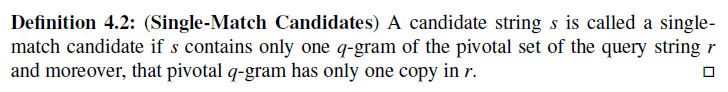 Suppose there are five data strings {s1, s2, s3, s4, s5} and the pivotal set of query string r is piv(r) = {g1, g2, g3}.

Using piv(r) to the query the inverted index of prefix,
	g1  retrieves s1, s3, s5
	g2  retrieves s2, s3, s5
	g3  retrieves s2, s5

s1 is retrieved by one and only one pivotal q-gram g1, so s1 is a single match candidate.
Single Match Candidates
50% - 95% of candidates are single match candidates.

Very Unlikely to be the results.
Two filters based on single match candidates:
Pivotal Substitution Filter
Position Match Filter
Experimental study
Dataset



Performance Evaluation
Candidate number 
Processing time
Algorithms:
CrossPivotalSearch
Pivotal Prefix
IndexGramTurbo
IndexChunkTurbo
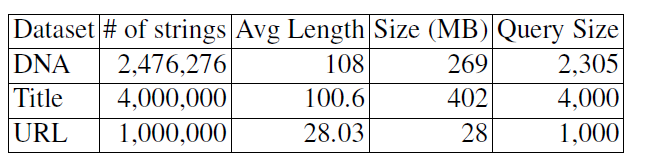 Experiment-Candidate Number
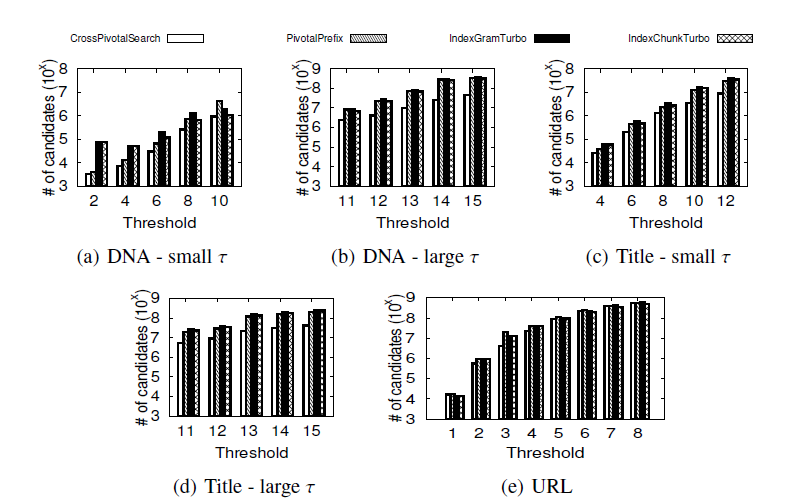 Experiment-Processing Time
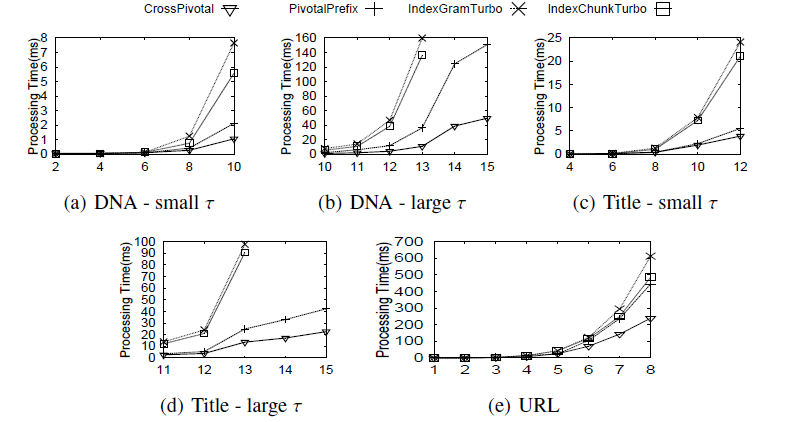 Evaluation of Proposed Advanced Filters
CrossPivotalSearch:
Cross Pivotal filter + two advanced filters + verification



CrossPivotalBasic: 
Cross Pivotal filter + verification
Experiment – Candidate Number
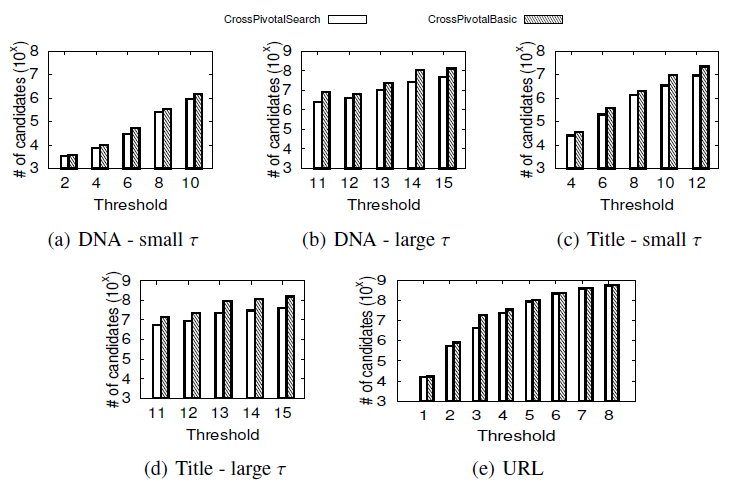 Experiment – Processing Time
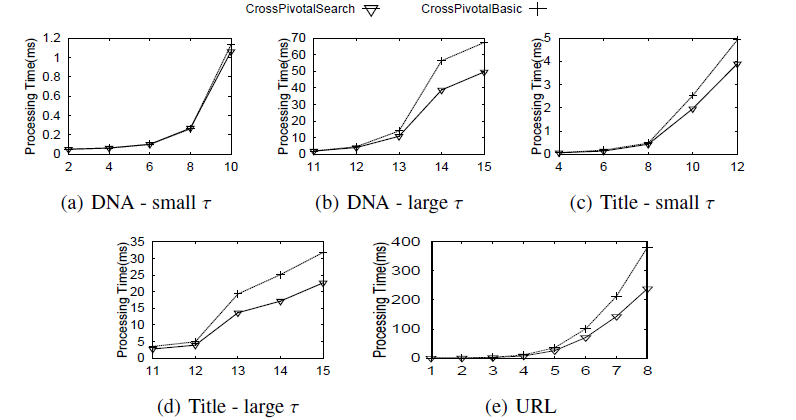 Thank you!
Questions?
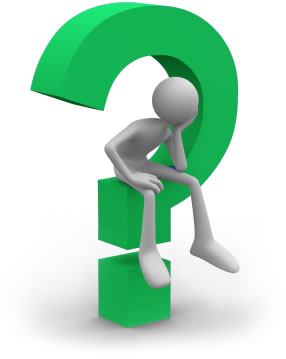 Pivotal Substitution Filter
Our cross pivotal filter’s pruning condition is 
               Piv(s) ∩ Prelps + (q-1) τ(r) = ϕ or Piv(r) ∩ Prelpr + (q-1) τ(s) = ϕ
To further increase the pruning power, a naïve way  is using more pivotal sets of the query string r to query the Prelpr + (q-1) τ(s) .
Piv(s) ∩ Prelps + (q-1) τ(r) = ϕ or Piv(r) ∩ Prelpr + (q-1) τ(s) = ϕ
or Piv1(r) ∩ Prelpr1 + (q-1) τ(s) = ϕ
or Piv2(r) ∩ Prelpr2 + (q-1) τ(s) = ϕ
…….
Unfortunately, the filtering cost here is actually very high.

So we need to find a balance between the pruning power and the filtering cost.
Pivotal Substitution Filter
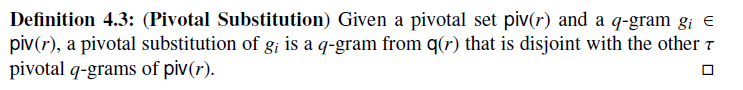 Example: piv(r) = {g1, g2, g3}.
We can select another q-gram in g4 as the pivotal substitution of g1.
Then, we actually have another pivotal set {g4, g2, g3}.
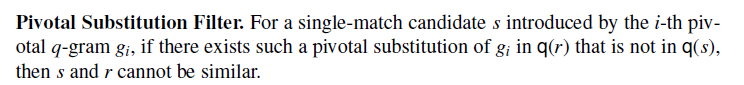 Example: s1 is a single match candidate retrieved by g1 in piv(r).
However, g1’s pivotal substitution g4 is not in q(s1). So s1  is pruned.
Position Match Filter
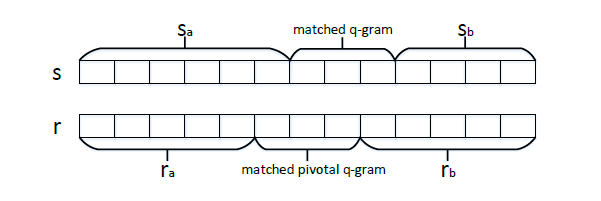 i - 1
t + 1 - i